9 класс. Тест. 1 четверть
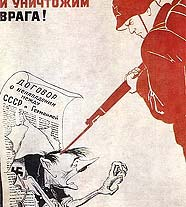 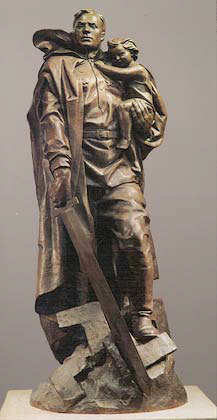 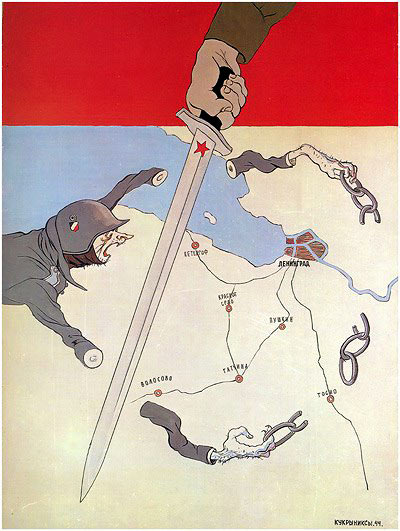 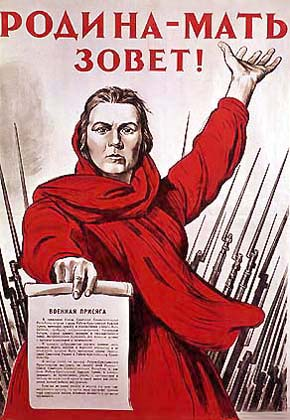 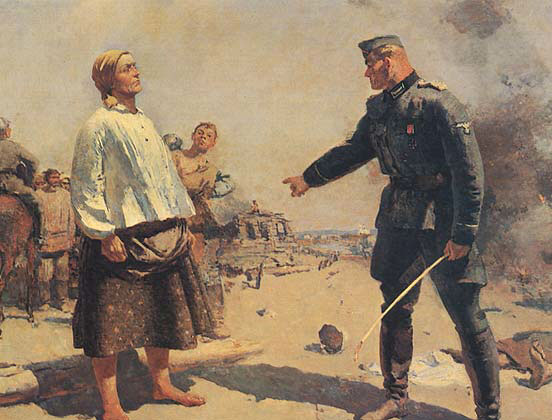